Monitorizarea modului de creştere şi îngrijire a copilului cu părinţi plecaţi la muncă în străinătate
Categorii de copii
copii cu ambii părinţi plecaţi în străinătate;
copii cu părintele unic susţinător plecat în străinătate;
copii cu un singur părinte plecat în străinătate;
copii reveniţi în ţară după o perioadă de şedere în străinătate alături de părinţi mai mare de un an
SPAS                                                   Unităților școlare -
Date și informații despre copii cu părinți plecați la muncă în străinătate
Solicită anual, în ultimul trimestru al anului
Transmite în 15 zile de la solicitare
Art. 104 din Legea nr. 272/2004, republicată, cu modificările şi completările ulterioare
1) Părintele care exercită singur autoritatea părintească sau la care locuieşte copilul, care urmează să plece la muncă în străinătate, are obligaţia de a notifica această intenţie serviciului public de asistenţă socială de la domiciliu, cu minimum 40 de zile înainte de a părăsi ţara.
(2) Notificarea va conţine, în mod obligatoriu, desemnarea persoanei care se ocupă de întreţinerea copilului pe perioada absenţei părinţilor sau tutorelui, după caz.
(3) Confirmarea persoanei în întreţinerea căreia va rămâne copilul se efectuează de către instanţa de tutelă, în conformitate cu prevederile prezentei legi.
 (4) Dispoziţiile prezentului articol sunt aplicabile şi tutorelui, precum şi în cazul în care ambii părinţi urmează să plece la muncă într-un alt stat.
Vizită la domiciliul copilului


Există delegare temporară a autorității părintești
	Vizite periodice unde locuiește copilul
Copil cu ambii părinți în străinătate
Copil cu părinte unic susținător în străinătate
SPAS
Fișă identificare riscuri
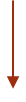 Randament școlar scăzut
Degradarea stării de sănătate
Afectarea stării emoționale
Afilierea la grup infracțional
Suspiciuni posibil abuz
Medic familie
Consilier școlar
Psiholog
DGASPC
DGASPC
Atribuții SPAS
a) urmăreşte menţinerea relaţiilor personale ale copiilor cu părinţii care sunt plecaţi la muncă în străinătate;
b) organizează programe de educaţie parentală destinate părintelui care se ocupă de creşterea şi îngrijirea copilului după plecarea celuilalt părinte la muncă în străinătate, respectiv persoanelor desemnate a se ocupa de creşterea şi îngrijirea copiilor cu părinţi plecaţi la muncă în străinătate, precum şi a celor care au revenit în ţară după o perioadă de şedere în străinătate alături de părinţi mai mare de un an;
c) organizează întâlniri trimestriale sau ori de câte ori este necesar cu persoanele care se ocupă de creşterea şi îngrijirea copiilor, precum şi cu părintele care se ocupă de creşterea şi îngrijirea copilului după plecarea celui de al doilea părinte la muncă în străinătate;
d) facilitează şi sprijină menţinerea unui contact permanent între reprezentanţii unităţii de învăţământ pe care o frecventează copilul şi persoana în grija căruia acesta a fost lăsat de părinţi;
e) încurajează părintele sau, după caz, persoana în grija căreia a fost lăsat copilul şi cadrele didactice să stabilească acorduri de învăţare, adecvate nevoilor acestora care să cuprindă în mod explicit scopurile, aşteptările şi responsabilităţile ce revin şcolii şi familiei;
f) sprijină părintele sau, după caz, persoana în grija căreia a fost lăsat copilul în utilizarea unor metode de consiliere care să faciliteze comunicarea în familie, rezolvarea problemelor etc.